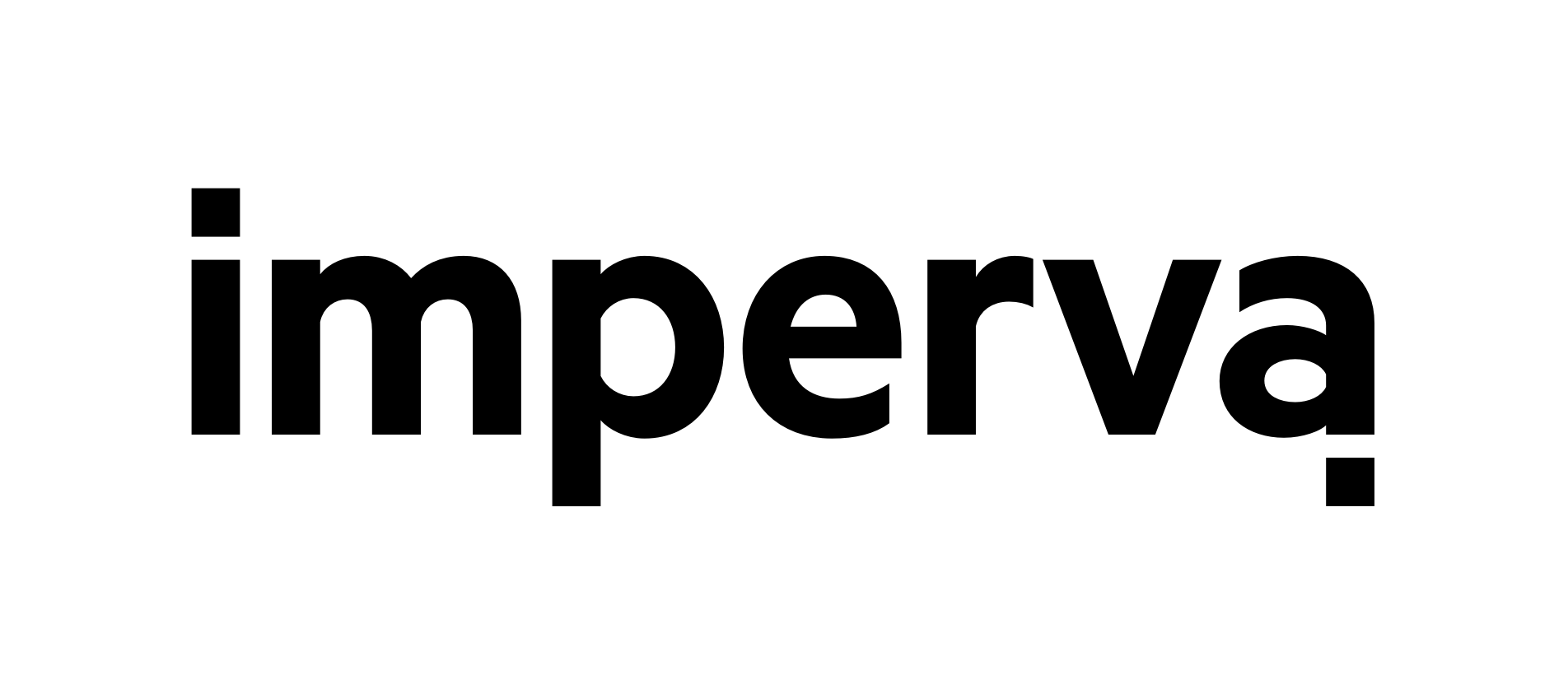 Everything You Wanted to Know About the Health of Your DAM Deployment!
Yassir Saeed - Director
Richard St. John - Architect

Consulting Services, Imperva
Speakers Bio
Yassir Saeed Director, Consulting Services

Joined Imperva in 2016 
Have more than 10 years experience leading enterprise Data security deployments
Leading Imperva Consulting team across North America and EMEA
Based out of Dallas, Texas
Richard St. John 
Architect, Consulting Services

Joined Imperva 2010
Performs engagements for all sizes of customers
Based outside St. Louis, Missouri
Prior To Imperva was Cyberwarfare Instructor with EADS and Data Security Infrastructure Manager in the corporate world
Agenda
Why do a health check
Imperva DSF reference architecture
What to check on a health check
Sizing
Capacity
Security Alerts 
Audit Events
System Events
Agent
Archive & Backups 
Proactive maintenance/monitoring
Data Security Services & Training
Q&A
Why Do A Health Check
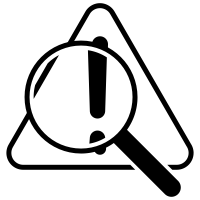 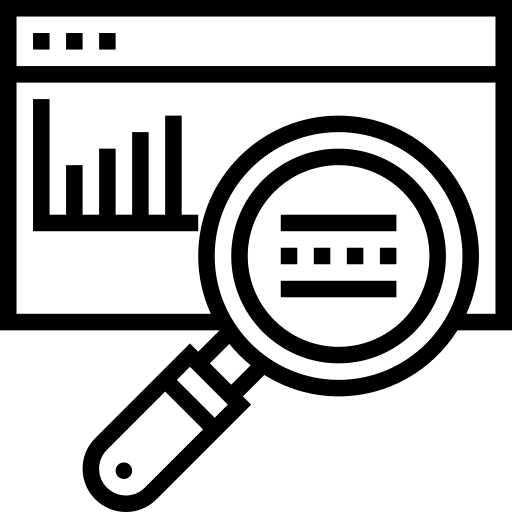 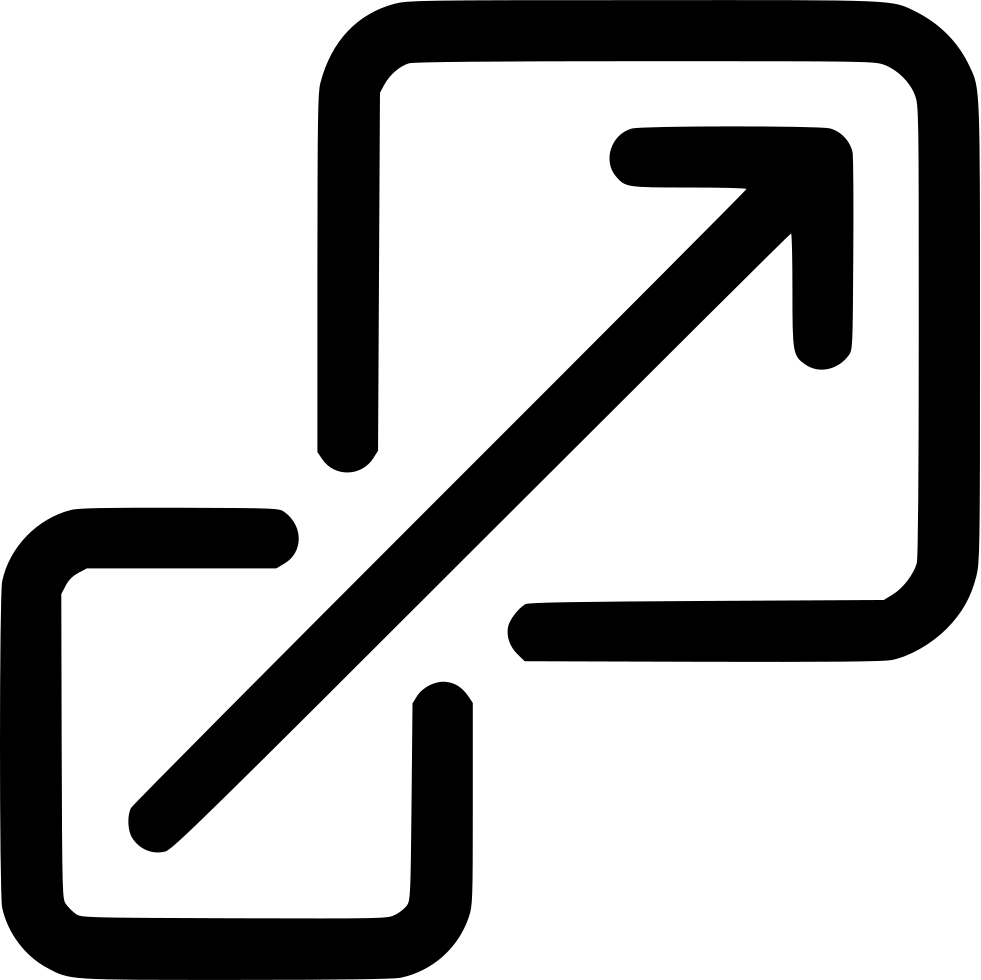 Identifying issues before they occur
Alert to any Instabilities Proactively
Scale & Expand with Confidence
[Speaker Notes: Proactively address health issues before they become major problems, by implementing the right processes and procedures.

Assess your current capacity and perform sizing for future expansion with confidence.

Leverage advanced monitoring and security capabilities to ensure maximum efficiency and reliability of your solution, while getting the most out of your investment.]
What A Health Check Does
The Health Check is designed to
Produce a “moment in time” view of how the Imperva systems are functioning
Identify any deficiencies in the system which could lead to data loss
Identify Imperva best practices in relationship to the implemented system
Provide recommendations for a customer to review and implement

The health check identifies issues at:
The component level
SOM, MX, GW, Agents 
The implementation level
MX and associated gateways as a whole
The system level
Multiple implementations viewed as a single system
DSF Reference Architecture
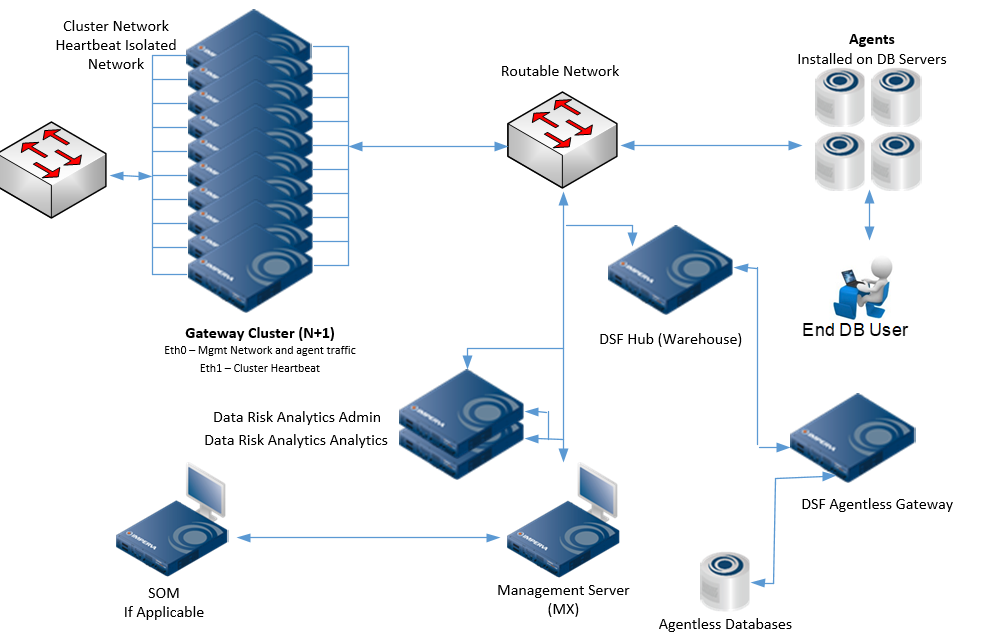 Components Reviewed
SecureSphere Operations Manager (SOM)
Management Server (MX)
Gateway (GW)
Agents
Sizing
Sizing is done by Imperva personnel based on logical cores of the server to be protected

Referred to as a Theoretical Maximum
This theoretical maximum then determines the number of gateways needed to protect a specific amount of cores

Imperva PD determined that a single logical core in a server can handle 100 database transactions/sec with its other duties to the OS

Example Sizing:
Customer provides core count: 1750 
1750 cores / 162 = 10.80 V6500 Gateways = 12 V6500 Clustered non-large scale Gateways
1750 cores / 480 = 3.645 V6500 Gateways = 5 V6500 Clustered large scale Gateways
Sizing
Real Life Sizing Example for Large Scale Gateways
MXA: 6,156 cores in 93 servers
MXB: 6,794 cores in 152 servers
MXC: 4,428 cores in 142 servers

MXA
6156/480=12.82=13 RAW=14 Clustered v6500

MXB
6794/480=14.15=15 RAW=16 Clustered v6500

MXC
4428/480=9.22=10 RAW=11 Clustered v6500
Capacity
As opposed to sizing, capacity is the known system use over time

Referred to as an Imperva Performance Unit (IPU)

The IPU is used by the cluster load balancing algorithm

An agent sitting on 24 cores may only generate usage of 3 cores

Capacity is reviewed to make sure that the infrastructure is not overloaded or overburdened
Capacity
Capacity Can Be Reviewed in the GUI at SETUP -> CLUSTER MANAGEMENT -> AGENTS
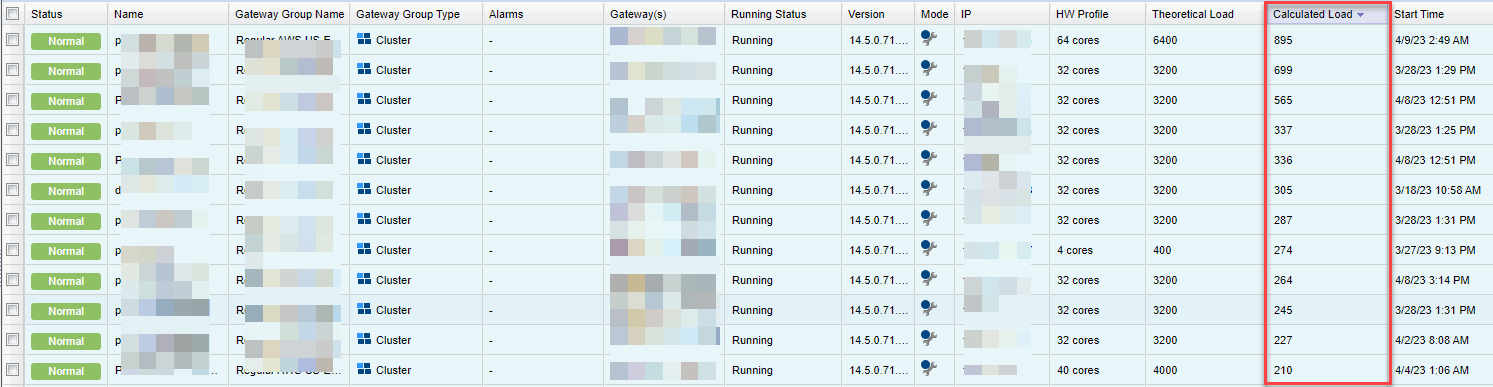 Security Alert Analysis
OOB and custom Security Alerts can be reviewed for trends such as:
Environmental Signatures. DB Vendor says they are dangerous but used in the environment
Users causing most alerts in environments
Servers with the most security alerts
Security Alert Analysis
Example:
Audit Events vs Security Alerts
A single SQL event is compared to all Security and all Audit policies assigned to the specific application, service or server group
Meaning a single SQL event can create multiple audit records or multiple security alerts

Security alerts are generated by the system in regards to patterns found within the SQL Events that trigger policies and/or signatures

Audit events are SQL events that policies consider interesting

A simpler way of thinking about it:
Audit events are what we record for posterity
Security Alerts are what the system yells about
Audit Events
“Select * from dual” is a single SQL event that an audit policy may consider interesting

As mentioned every SQL event entering the gateway is compared against the match criteria of all policies applied to the specific application, service or server group
If the event matches a policy: it is considered interesting and saved to appropriate location on gateway
If the event does not match a policy: it is dropped from memory
In Non-Large Scale MXs policy event counts are at AUDIT -> MANAGEMENT STATISTICS -> POLICIES
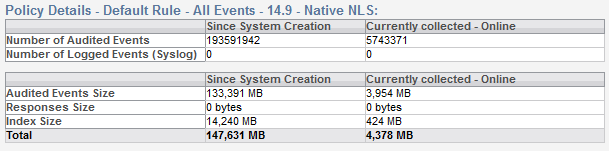 Audit Events
Data Example Across Multiple MX Implementations:
System Events
System Events are
Events that directly impact the Imperva Infrastructure
Agent Up/Down
Gateway Up/Down
GUI login/Logout
Recorded automatically by the systems
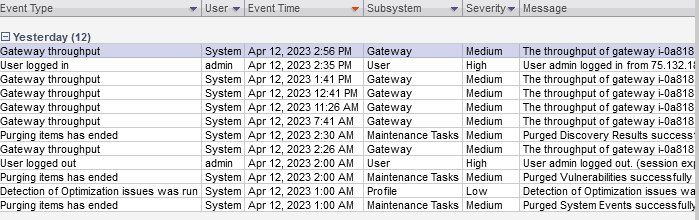 System Events
Health check provides review the system events for trends that could impact the normal operation of the systems
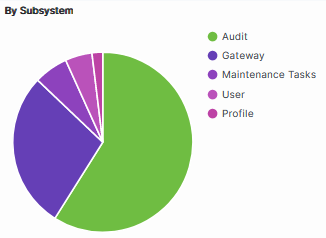 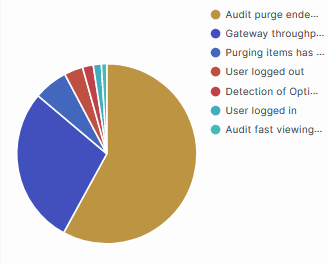 Agent Analysis
Agent information can be reviewed for
Top inbound data receivers
Top outbound data senders
# Data channels (excessive)
Missing Installation Managers
Not correctly configured agents
Capping events

Agent Traffic Distribution (TD) analysis can be viewed in the GUI at SETUP -> CLUSTER MANAGEMENT -> AGENTS -> Select Agent(s) -> TRAFFIC DISTRIBUTION
OOB configuration is first 100 agents only collect TD
Agents can be turned on and off in the GUI at SETUP -> CLUSTER MANAGEMENT -> AGENTS -> Select Agent -> TRAFFIC DISTRIBUTION COLLECTION (check/uncheck)
Agent Traffic Distribution Analysis
Multiple agent example
All columns are sortable
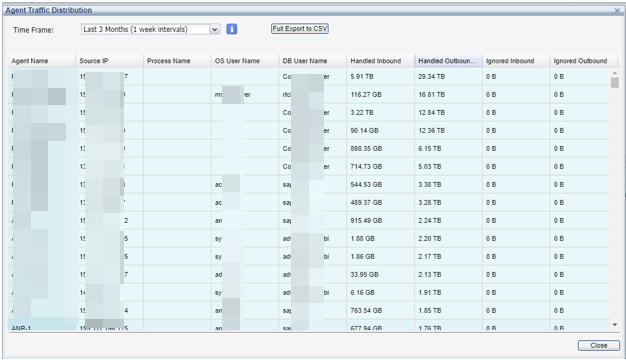 Archive & Backups
Traditional Archives and Backups can be performed via
NFS Mount
FTP
SCP
Traditional file based backups are reviewed to ensure completion and are not failing

Some companies have done away with backups in the traditional sense and use ESX, Azure & AWS disk snapshot capabilities vs file based backups

Some companies that have Data Security Hub may not back up their gateway data to MPRV files, instead send the data in near real time to the DSF Warehouse, then backup the DSF via HA-DR or Snapshots
Proactive Maintenance/Monitoring
Review the systems for System Events and any associated followed actions

System events can be sent to external systems via action sets such as
Syslog
SNMP
E-Mail
Logic can be created in the external systems to generate alerts to NOC, SOC, Security or SysAdmin teams

Basic OS level syslog can be done via the Linux rsyslog server that is on the appliance
Where Does Health Check Data Come From
GTIs
Gateways, Management Servers, SOM

Gateway Performance CSVs
Gateways

Agent CSVs
Agents

Custom Reports
Multiple can be imported for Health Check and then used by customer on a day to day

Custom Script
Non-Intrusive Professional Service script
Get Tech Infos
Available from each device, contains:
Counters
Logs
Basic Configurations

Reviewed for:
Excessive errors
Overloads
Odd Configurations
Odd happenings
Get Tech Infos
Example Data from DAM System
Responses from databases by record counts ranges
Gateway Traffic Analysis (CSV)
Data gathered automatically every 30 seconds by gateway

Only three days of data

Available as a CSV for human consumption

Allows 30 second snapshots of:
Connections
CPU Usage
Throughput
HTTP Hits (if WAF)
SQL Hits (if DAM)
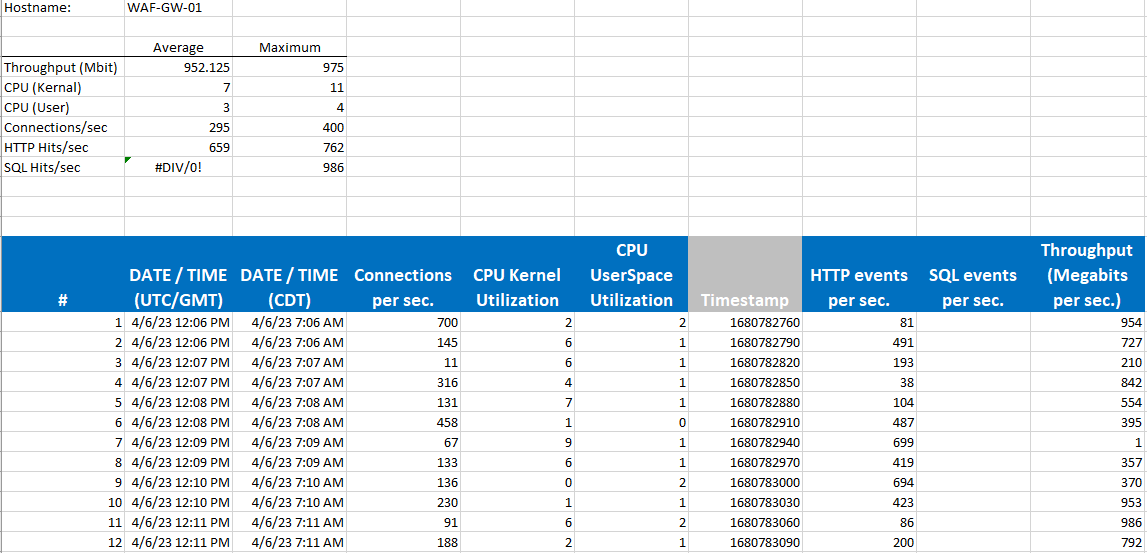 Gateway Traffic Analysis
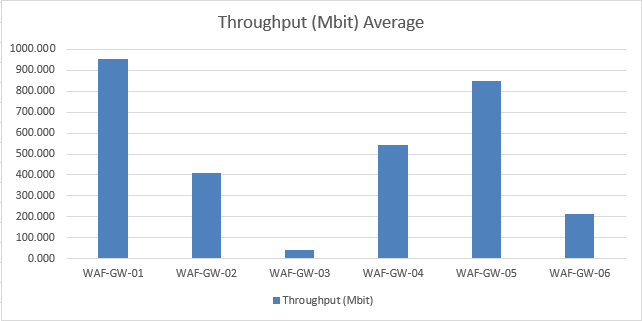 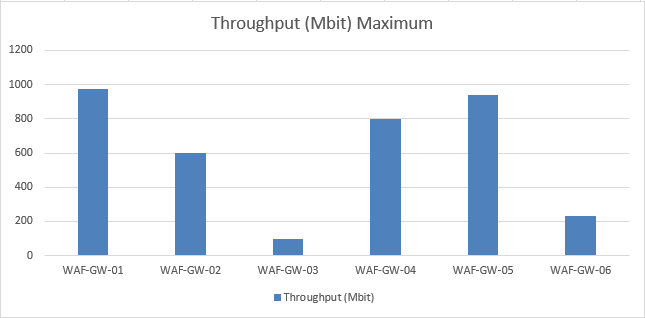 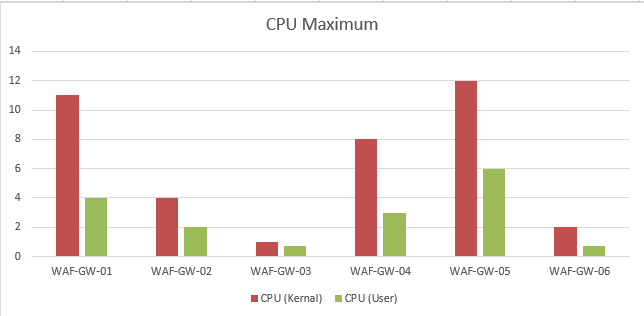 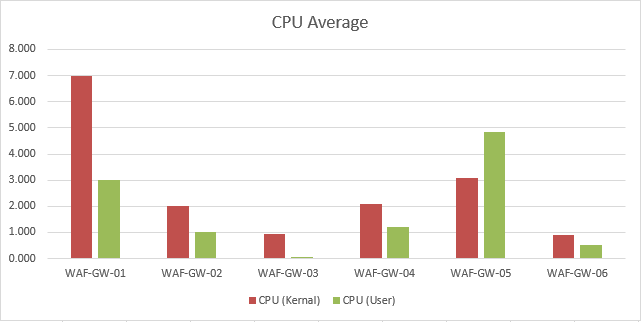 Data Security Services & Training
Consulting Engagements
Correct Set-up and/-or implementational goals are achieved through custom implementation, resolution and fixes; Time and Material engagements, SoW, and more

Help customer to see value faster or help achieve deadlines and goals throughout their lifecycle
Subscription Services
Renewable services to cover all ongoing consulting, long term onboarding, implementation, and operational needs. 


Driving long term success through “best in class” operational support, expertise and insights
Training & Certification
Imperva University to provides your customer with certification and/-or the training to implement and maintain Imperva solutions.

Instructor-led sessions and eLearning classes individually or via subscription.
& Badging and Certification options
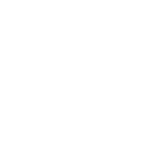 Implement, Migrate, Fix & Resolve
Operate, Manage, Long Term Onboarding & Expansion
Learn & Certify
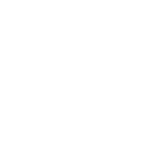 Health Checks
Ongoing Enablement Consulting (OEC)
Managed Services (ES/MS)
for Data Sec.
On Demand Training
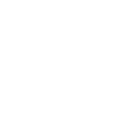 QuickStart
Technical Account Manager (TAM)
Subscription Training
Custom Engagements
Designated Support Engineer (DSE)
Certification & Badging
Contact us at proserv-requests@imperva.com to request a service
Q&A